«Юность, опаленная войной»
«Семейный альбом"
Челпанов Иван Федорович
Мой дед по отцу, родился в 1902 г. В Оханском районе, село Дуброво
    В 1941  ушел на войну и пропал без вести в декабре 1945
    Недавно мы нашли место Где он похоронен, в сельской местности  под  москвой
Но память о деде хранили и хранят 4 сына, одна дочь, 7 внуков и правнуки
Буглеев александр Семенович
Мой дед по маме, родился в 1902 г. В Мензелинском районе, д. Сарсаз - горы
    В 1941  ушел на войну, в  1945 вернулся живым
  все мирное время он проработал председателем колхоза  в д. Сарсаз – горы, пользовался большим уважением 
память о деде хранили и хранят 5 дочерей, один сын , 10 внуков и правнуки
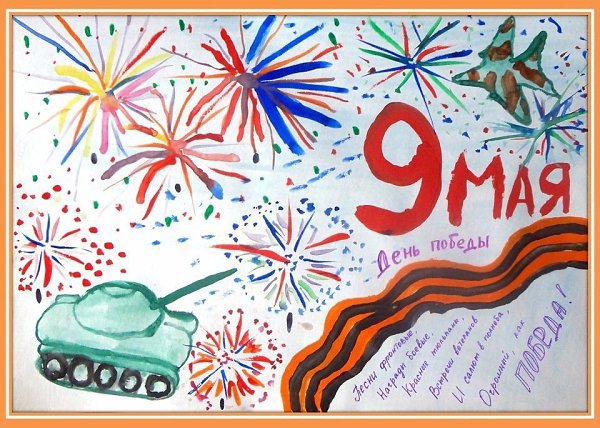